FAIR 
TRADE
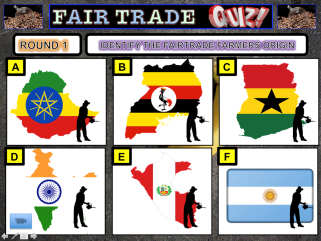 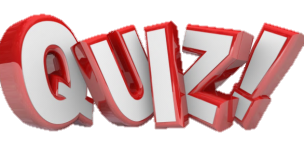 Over 60+ Questions
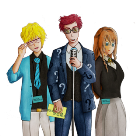 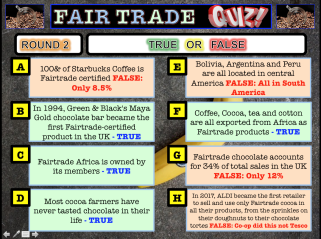 5 Hidden Video Clips
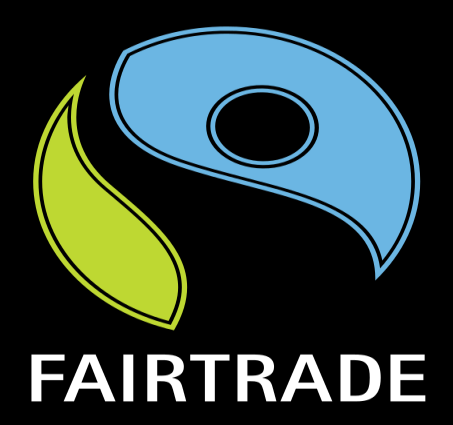 10 Different Rounds
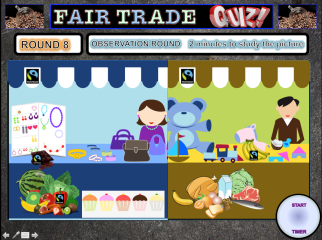 Student Answer Sheets
FAIRTRADE
[Speaker Notes: Copyright Attributes:
TOP RIGHT - Free for commercial use No attribution required
BACKGROUND IMAGE - Free for commercial use No attribution required
https://commons.wikimedia.org/wiki/File:FairTrade-Logo.svg

A list of licenses for the images used in this presentation can be found here: https://creativecommons.org/licenses/]
ROUND 1
IDENTIFY THE FAIR TRADE FARMERS ORIGIN
A
B
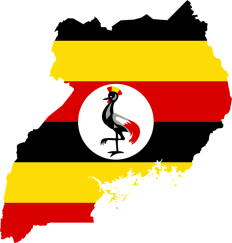 C
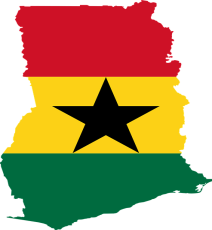 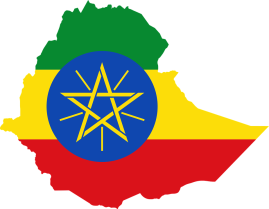 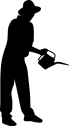 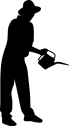 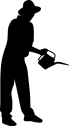 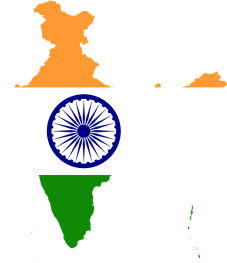 D
E
F
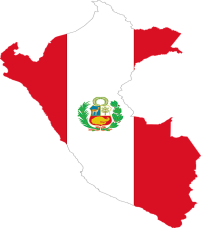 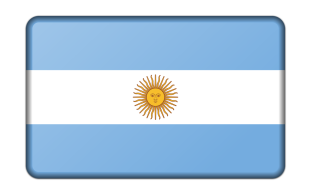 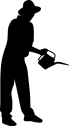 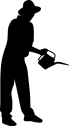 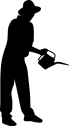 [Speaker Notes: Copyright Attributes:
TOP RIGHT - Free for commercial use No attribution required
BACKGROUND IMAGE - Free for commercial use No attribution required
A = https://pixabay.com/en/ethiopia-flag-map-geography-1758949/
B=https://pixabay.com/en/uganda-flag-map-geography-outline-1758988/
C= https://pixabay.com/en/ghana-flag-map-geography-outline-1758953/
D=https://pixabay.com/en/argentina-banner-decoration-flag-2025446/ 
E= https://pixabay.com/en/silhouette-agriculture-isolated-boy-3080760/ 
F= https://pixabay.com/en/the-hunger-games-woman-sexy-1150490/
A list of licenses for the images used in this presentation can be found here: https://creativecommons.org/licenses/]
TRUE   OR   FALSE
ROUND 2
A
100% of Starbucks coffee is Fair Trade certified
E
Bolivia, Argentina and Peru are all located in central America
B
In 1994, Green & Black's Maya Gold chocolate bar became the first Fair Trade certified product in the UK
F
Coffee, cocoa, tea and cotton are all exported from Africa as Fair Trade products
C
Fair Trade Africa is owned by its members
G
Fair Trade chocolate accounts for 34% of total sales in the UK
D
Most cocoa farmers have never tasted chocolate in their life
H
In 2017, ALDI became the first retailer to use only Fairtrade cocoa in all their products (from  doughnut sprinkles to chocolate tortes)
[Speaker Notes: Copyright Attributes:
TOP RIGHT - Free for commercial use No attribution required
BACKGROUND IMAGE - Free for commercial use No attribution required

A list of licenses for the images used in this presentation can be found here: https://creativecommons.org/licenses/]
FAIR TRADE PRINCIPLES MATCH THEM UP
ROUND 3
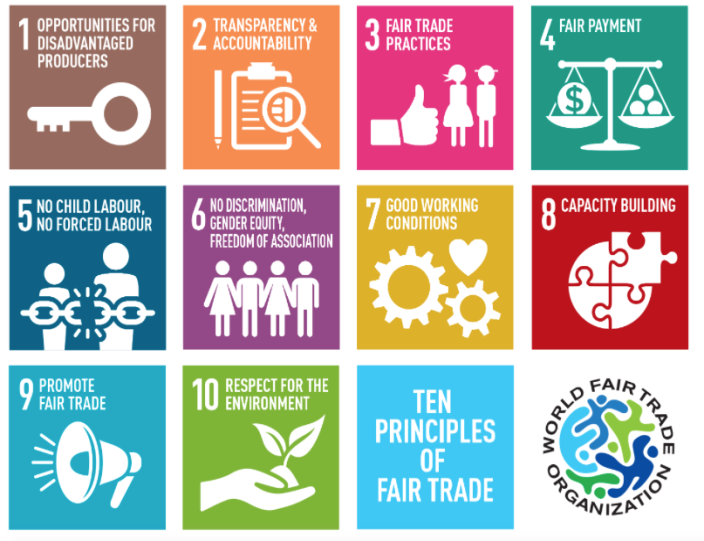 Provide Opportunities
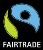 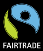 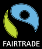 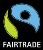 Respect for Environment
Capacity Building
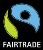 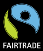 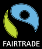 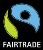 Transparency and Accountability
Promote Fair Trade
Fair Payment
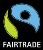 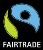 No Forced Labour or Child Labour
Anti-Discrimination & Gender Equality
Good Working Conditions
Fair Trade Practices
[Speaker Notes: Copyright Attributes:
TOP RIGHT - Free for commercial use No attribution required
BACKGROUND IMAGE - Free for commercial use No attribution required
 A = All sourced under CCO licence no need for atribution 
 Image Reference CCO Fair use https://wfto.com/fair-trade/10-principles-fair-trade 

A list of licenses for the images used in this presentation can be found here: https://creativecommons.org/licenses/]
MATCH THE COUNTRY TO THE LOCATION
ROUND 4
Australasia
A
Sri Lanka
1
Papua New Guinea
2
Asia
B
Costa Rica
3
Africa
C
Tanzania
Central America
4
D
[Speaker Notes: Copyright Attributes:
TOP RIGHT - Free for commercial use No attribution required
BACKGROUND IMAGE - Free for commercial use No attribution required

A list of licenses for the images used in this presentation can be found here: https://creativecommons.org/licenses/]
NUMBERS ROUND
ROUND 5
How much was paid in Fair Trade premiums was paid to 
producers in 2016?
D
How many farmers and workers are there in Fair Trade certified
 producer organisations?
A
What % of all farmers and workers are women?
B
How many countries around the world have 
Fair Trade certified producer organisations?
C
58 Million
1.1 million
13%
12
1.66 Million
158 Million
1.99 Million
35%
43
100 Million
23%
35
1 billion
3.1 Million
53%
73
[Speaker Notes: Copyright Attributes:
TOP RIGHT - Free for commercial use No attribution required
BACKGROUND IMAGE - Free for commercial use No attribution required

A list of licenses for the images used in this presentation can be found here: https://creativecommons.org/licenses/]
ANAGRAMS –UNSCRAMBLE THE WORDS
ROUND 6
Clue: South American Fair Trade Producing Countries
A
CLAIM BOO
B
RE UP
C
VIAL OBI
D
ANGER ANTI
[Speaker Notes: Copyright Attributes:
TOP RIGHT - Free for commercial use No attribution required
BACKGROUND IMAGE - Free for commercial use No attribution required

A list of licenses for the images used in this presentation can be found here: https://creativecommons.org/licenses/]
ROUND 7
MULTIPLE CHOICE – GUESS CORRECT
How many local Fair Trade campaigning groups 
exist in the UK?
A
5,000
10,000
50,000
100,000
What % of UK customers recognise the 
Fair Trade logo when shown it?
B
47%
78%
93%
100%
Which of these brings in the most funding 
for the Fair Trade Foundation?
C
Licence fee from Fairtrade certified products
Grants and Donations
Other Income
Sponsorship
D
Which of these is NOT a type of wild banana?
Gold Tiger
Bubblegum Pink
Green and White
Musa Nendran
[Speaker Notes: Copyright Attributes:
TOP RIGHT - Free for commercial use No attribution required
BACKGROUND IMAGE - Free for commercial use No attribution required

A list of licenses for the images used in this presentation can be found here: https://creativecommons.org/licenses/]
ROUND 8
OBSERVATION ROUND    2 minutes to study the picture
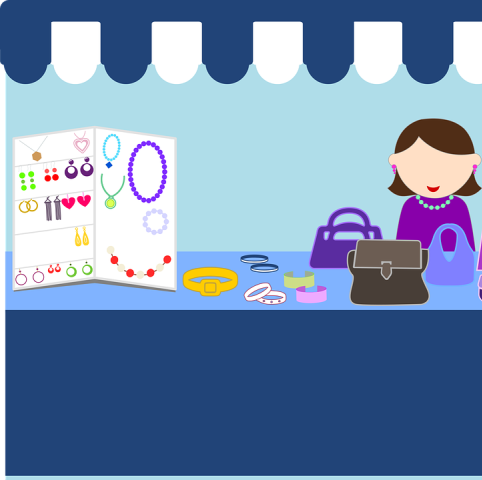 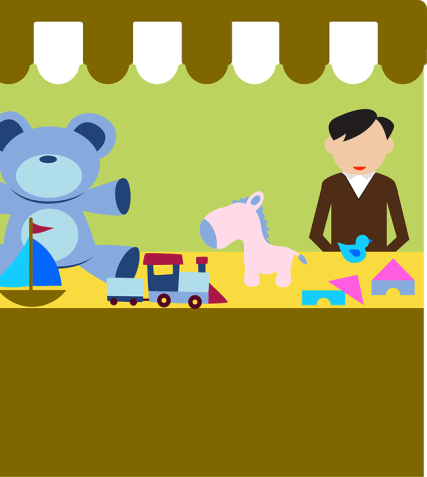 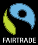 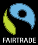 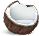 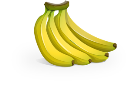 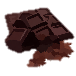 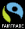 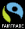 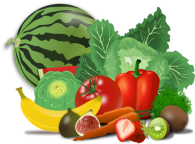 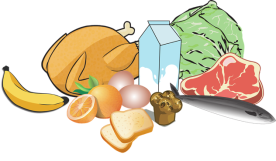 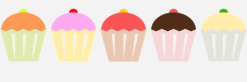 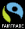 TIME’S UP
1 Minute!
2 Minutes
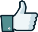 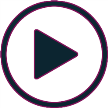 START



TIMER
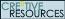 [Speaker Notes: Images
Copyright Attributes:
TOP RIGHT - Free for commercial use No attribution required
BACKGROUND IMAGE - Free for commercial use No attribution required

https://pixabay.com/en/market-mercao-fair-souk-bazaar-2071976/
https://pixabay.com/en/market-toys-fair-souk-bazaar-shop-2071975/
https://pixabay.com/en/fruits-vegetables-artichoke-banana-155616/ 
https://pixabay.com/en/valentine-clip-art-valentine-banner-3868482/]
OBSERVATION ROUND
ROUND 8
A
How many Fair Trade items were being sold?
E
Was there a coconut being sold?
B
Was the Milk Fair Trade?
F
How many pairs of earrings were being sold?
C
How many carriages did the train have?
G
What colour eyes did the man have?
What color pearls was the lady wearing?
D
H
How many cupcakes are being sold?
[Speaker Notes: Copyright Attributes:
TOP RIGHT - Free for commercial use No attribution required
BACKGROUND IMAGE - Free for commercial use No attribution required]
ROUND 9
WORDSEARCH – FIND THE WORDS
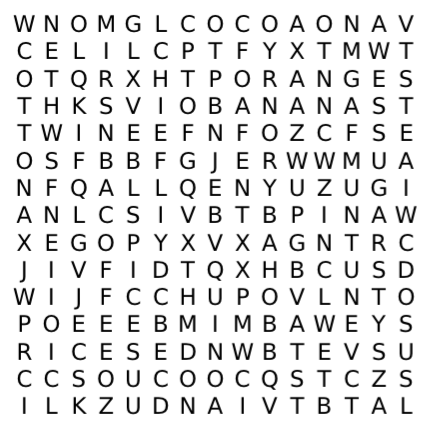 YOU HAVE FIVE MINUTES TO:

FIND ALL 15 Fair Trade Items hidden in the wordsearch
TIME’S UP
1 Minute!
2 Minutes
3 Minutes
4 Minutes
5 Minutes
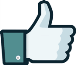 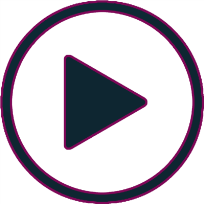 START


TIMER
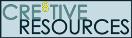 [Speaker Notes: Copyright Attributes:
TOP RIGHT - Free for commercial use No attribution required
BACKGROUND IMAGE - Free for commercial use No attribution required

A list of licenses for the images used in this presentation can be found here: https://creativecommons.org/licenses/]
ROUND 10
MATCH THE FAIRTRADE BRAND TO THE PRODUCT
T2
A
Ice Cream
1
Tea
2
Divine
B
Dark Chocolate
3
Lucy Bee
C
Coconut Oil
Ben & Jerry’s
4
D
[Speaker Notes: Copyright Attributes:
TOP RIGHT - Free for commercial use No attribution required
BACKGROUND IMAGE - Free for commercial use No attribution required

A list of licenses for the images used in this presentation can be found here: https://creativecommons.org/licenses/]
DESIGN IT  – CREATE THE FOLLOWING
TIE BREAK
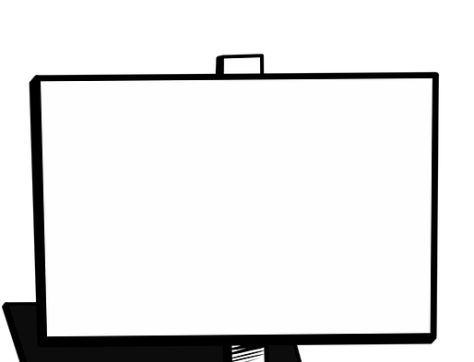 Design a placard to encourage customers to buy Fairtrade products
In the event of a tie break or even a close finish points can be awarded to the top three designs
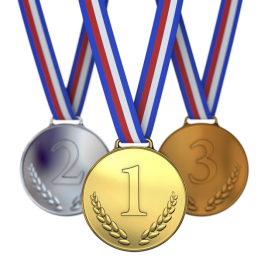 GOLD    = 5 POINTS
SILVER   = 3 POINTS
BRONZE = 1 POINT
[Speaker Notes: Copyright Attributes:
TOP RIGHT - Free for commercial use No attribution required
BACKGROUND IMAGE - Free for commercial use No attribution required
MEDALS - Free for commercial use No attribution required


https://pixabay.com/en/greeting-card-background-2245717/

A list of licenses for the images used in this presentation can be found here: https://creativecommons.org/licenses/]
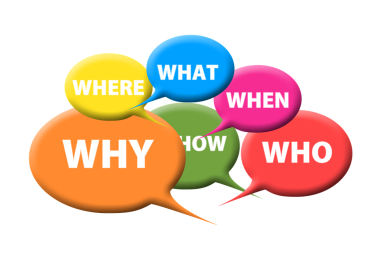 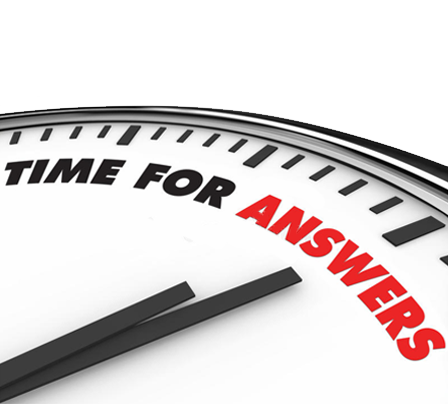 FAIR 
TRADE
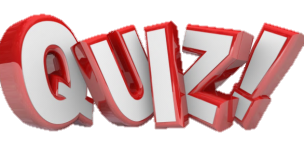 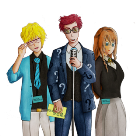 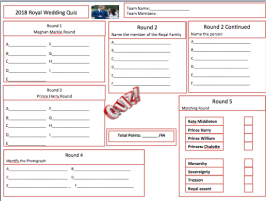 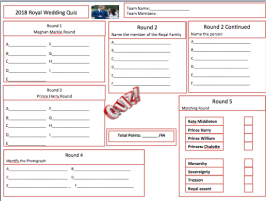 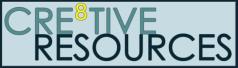 [Speaker Notes: Copyright Attributes:
TOP RIGHT - Free for commercial use No attribution required
BACKGROUND IMAGE - Free for commercial use No attribution required
MID LEFT -  Dirk Ercken
LOWER LEFT -  Iqoncept
LOWER RIGHT - Free for commercial use No attribution required

A list of licenses for the images used in this presentation can be found here: https://creativecommons.org/licenses/]
ROUND 1
IDENTIFY THE FAIRTRADE FARMERS ORIGIN
A
B
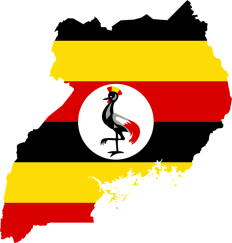 C
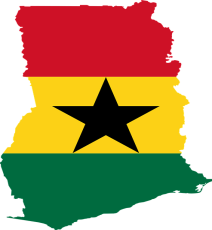 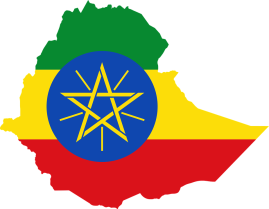 UGANDA
GHANA
ETHIOPIA
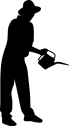 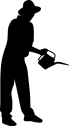 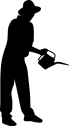 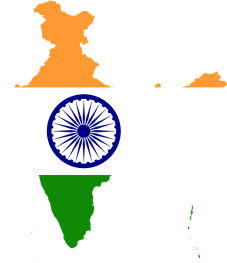 D
E
F
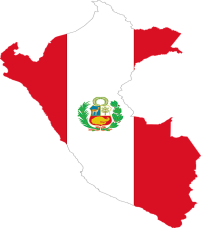 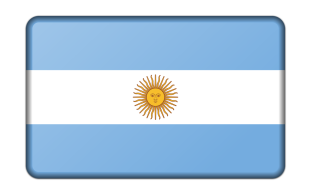 ARGENTINA
PERU
INDIA.
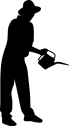 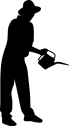 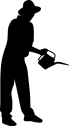 [Speaker Notes: Copyright Attributes:
TOP RIGHT - Free for commercial use No attribution required
BACKGROUND IMAGE - Free for commercial use No attribution required
A = https://pixabay.com/en/ethiopia-flag-map-geography-1758949/
B=https://pixabay.com/en/uganda-flag-map-geography-outline-1758988/
C= https://pixabay.com/en/ghana-flag-map-geography-outline-1758953/
D=https://pixabay.com/en/argentina-banner-decoration-flag-2025446/ 
E= https://pixabay.com/en/silhouette-agriculture-isolated-boy-3080760/ 
F= https://pixabay.com/en/the-hunger-games-woman-sexy-1150490/
A list of licenses for the images used in this presentation can be found here: https://creativecommons.org/licenses/]
TRUE   OR   FALSE
TRUE   OR   FALSE
ROUND 2
ROUND 2
A
A
100% of Starbucks coffee is Fair Trade certified
E
E
Bolivia, Argentina and Peru are all located in central America
Only 8.5%
All in South America
B
B
In 1994, Green & Black's Maya Gold chocolate bar became the first Fair Trade certified product in the UK
F
F
Coffee, cocoa, tea and cotton are all exported from Africa as Fair Trade products
C
C
Fair Trade Africa is owned by its members
G
G
Fair Trade chocolate accounts for 34% of total sales in the UK
Only 12%
D
D
Most cocoa farmers have never tasted chocolate in their life
H
H
In 2017, ALDI became the first retailer to use only Fairtrade cocoa in all their products (from  doughnut sprinkles to chocolate tortes)
Co-op did this not ALDI
[Speaker Notes: Copyright Attributes:
TOP RIGHT - Free for commercial use No attribution required
BACKGROUND IMAGE - Free for commercial use No attribution required

A list of licenses for the images used in this presentation can be found here: https://creativecommons.org/licenses/]
FAIR TRADE PRINCIPLES MATCH THEM UP
ROUND 3
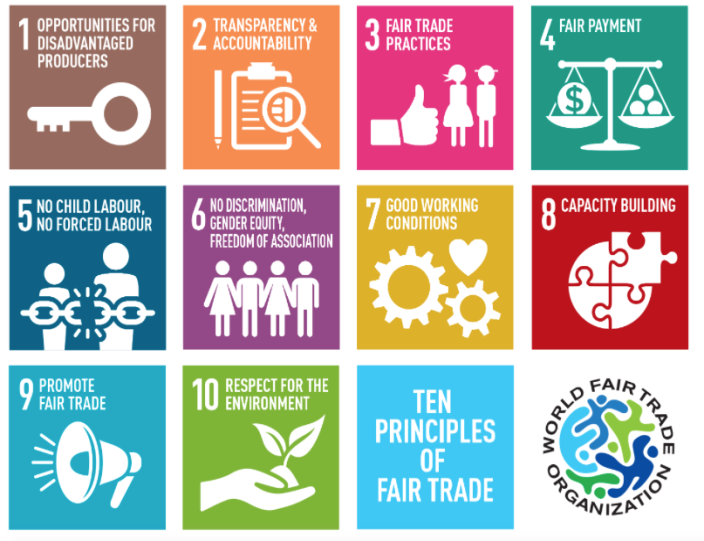 Provide Opportunities
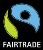 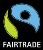 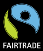 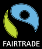 Respect for Environment
Fair Trade Practices
Fair Payment
Provide Opportunities
Transparency and Accountability
Capacity Building
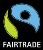 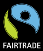 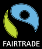 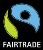 Transparency and Accountability
Promote Fair Trade
No Forced Labour or Child Labour
Anti -Discrimination & Gender Equality
Good Working Conditions
Capacity Building
Fair Payment
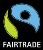 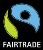 No Forced Labour or Child Labour
Anti-Discrimination & Gender Equality
Good Working Conditions
Promote Fair Trade
Respect for Environment
Fair Trade Practices
[Speaker Notes: Copyright Attributes:
TOP RIGHT - Free for commercial use No attribution required
BACKGROUND IMAGE - Free for commercial use No attribution required
 A = All sourced under CCO licence no need for atribution 
 Image Reference CCO Fair use https://wfto.com/fair-trade/10-principles-fair-trade 

A list of licenses for the images used in this presentation can be found here: https://creativecommons.org/licenses/]
MATCH THE COUNTRY TO THE LOCATION
ROUND 4
Australasia
A
Sri Lanka
1
Papua New Guinea
2
Asia
B
Costa Rica
3
Africa
C
Tanzania
Central America
4
D
[Speaker Notes: Copyright Attributes:
TOP RIGHT - Free for commercial use No attribution required
BACKGROUND IMAGE - Free for commercial use No attribution required

A list of licenses for the images used in this presentation can be found here: https://creativecommons.org/licenses/]
NUMBERS ROUND
ROUND 5
How many farmers and workers are there in Fair Trade certified
 producer organisations?
A
1.1 million
1.66 Million
1.99 Million
3.1 Million
What % of all farmers and workers are women?
B
13%
35%
23%
53%
How many countries around the world have 
Fair Trade certified producer organisations?
C
12
43
35
73
How much was paid in Fair Trade premiums was paid to 
producers in 2016?
D
58 Million
158 Million
100 Million
1 billion
[Speaker Notes: Copyright Attributes:
TOP RIGHT - Free for commercial use No attribution required
BACKGROUND IMAGE - Free for commercial use No attribution required

A list of licenses for the images used in this presentation can be found here: https://creativecommons.org/licenses/]
ANAGRAMS –UNSCRAMBLE THE WORDS
ROUND 6
Clue: South American Fair Trade Producing Countries
A
CLAIM BOO
COLOMBIA
B
PERU
RE UP
C
VIAL OBI
BOLIVIA
D
ARGENTINA
ANGER ANTI
[Speaker Notes: Copyright Attributes:
TOP RIGHT - Free for commercial use No attribution required
BACKGROUND IMAGE - Free for commercial use No attribution required

A list of licenses for the images used in this presentation can be found here: https://creativecommons.org/licenses/]
ROUND 7
MULTIPLE CHOICE – GUESS CORRECT
How many local Fair Trade campaigning groups 
exist in the UK?
A
5,000
10,000
50,000
100,000
What % of UK customers recognise the 
Fair Trade logo when shown it?
B
47%
78%
93%
100%
Which of these brings in the most funding 
for the Fair Trade Foundation?
C
Licence fee from Fairtrade certified products
Grants and Donations
Other Income
Sponsorship
D
Which of these is NOT a type of wild banana?
Gold Tiger
Bubblegum Pink
Green and White
Musa Nendran
[Speaker Notes: Copyright Attributes:
TOP RIGHT - Free for commercial use No attribution required
BACKGROUND IMAGE - Free for commercial use No attribution required

A list of licenses for the images used in this presentation can be found here: https://creativecommons.org/licenses/]
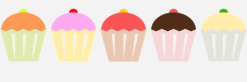 OBSERVATION ROUND
ROUND 8
A
How many Fair Trade items were being sold?
E
Was there a coconut being sold?
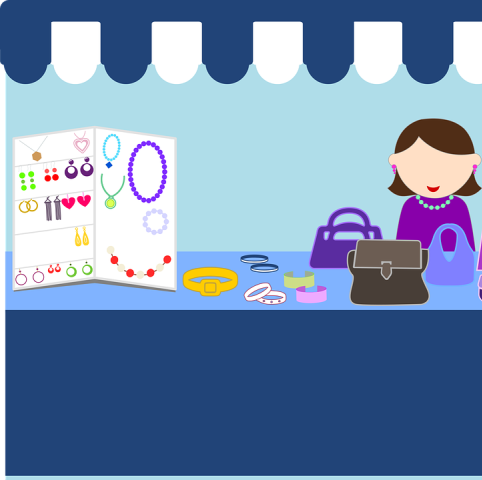 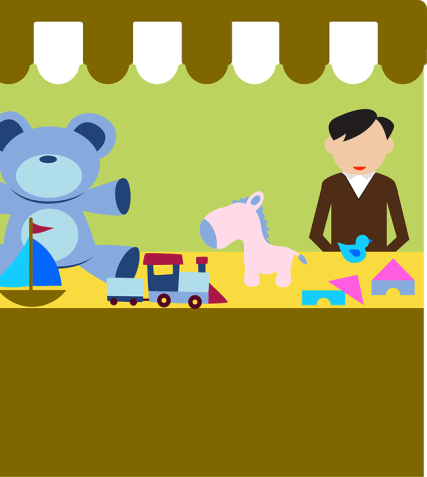 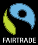 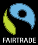 Yes
Three
B
Was the Milk Fair Trade?
F
How many pairs of earrings were being sold?
Ten
No
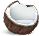 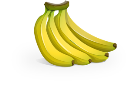 C
How many carriages did the train have?
G
What colour eyes did the man have?
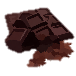 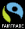 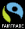 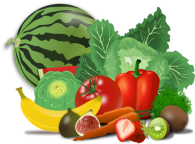 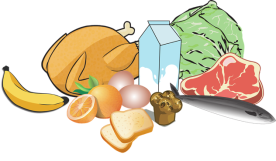 He didn’t have eyes!
One
What color pearls was the lady wearing?
D
H
How many cupcakes are being sold?
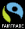 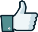 Five
Light blue
[Speaker Notes: Copyright Attributes:
TOP RIGHT - Free for commercial use No attribution required
BACKGROUND IMAGE - Free for commercial use No attribution required]
ROUND 9
WORDSEARCH – FIND THE WORDS
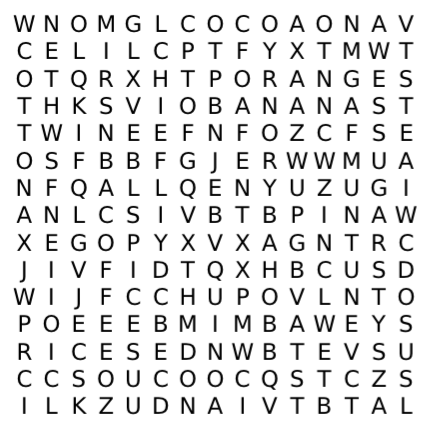 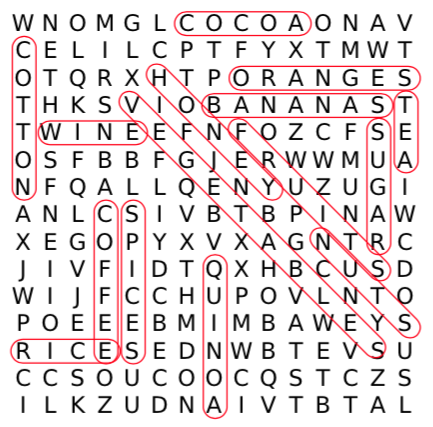 YOU HAVE FIVE MINUTES TO:

FIND ALL 15 Fair Trade Items hidden in the wordsearch
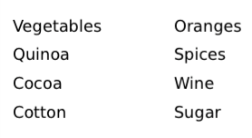 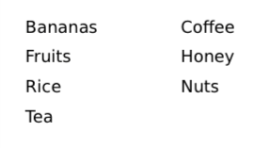 [Speaker Notes: Copyright Attributes:
TOP RIGHT - Free for commercial use No attribution required
BACKGROUND IMAGE - Free for commercial use No attribution required

A list of licenses for the images used in this presentation can be found here: https://creativecommons.org/licenses/]
ROUND 10
MATCH THE FAIR TRADE BRAND TO THE PRODUCT
T2
A
Ice Cream
1
Tea
2
Divine
B
Dark Chocolate
3
Lucy Bee
C
Coconut Oil
Ben & Jerry’s
4
D
[Speaker Notes: Copyright Attributes:
TOP RIGHT - Free for commercial use No attribution required
BACKGROUND IMAGE - Free for commercial use No attribution required

A list of licenses for the images used in this presentation can be found here: https://creativecommons.org/licenses/]
DESIGN IT  – CREATE THE FOLLOWING
TIE BREAK
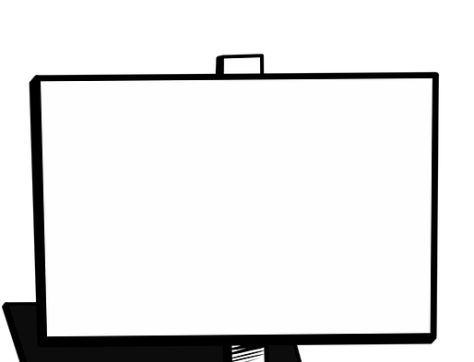 Design a placard to encourage customers to buy Fairtrade products
In the event of a tie break or even a close finish points can be awarded to the top three designs
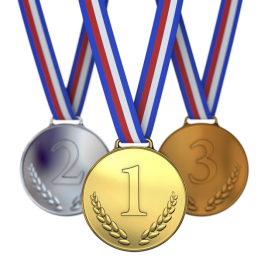 GOLD    = 5 POINTS
SILVER   = 3 POINTS
BRONZE = 1 POINT
[Speaker Notes: Copyright Attributes:
TOP RIGHT - Free for commercial use No attribution required
BACKGROUND IMAGE - Free for commercial use No attribution required
MEDALS - Free for commercial use No attribution required


https://pixabay.com/en/greeting-card-background-2245717/

A list of licenses for the images used in this presentation can be found here: https://creativecommons.org/licenses/]
FAIR 
TRADE
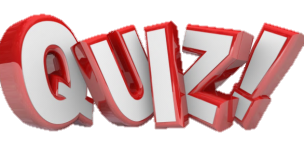 FOR MORE RESOURCES
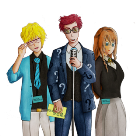 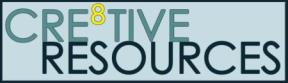 CLICK HERE
THANK YOU FOR PLAYING
[Speaker Notes: Copyright Attributes:
BACKGROUND IMAGE - GraysonArthur2017
TOP  RIGHT - Free for commercial use No attribution required

A list of licenses for the images used in this presentation can be found here: https://creativecommons.org/licenses/]
Copyright Attribution
All content and images used within this product have been developed by the creator of this product or sourced under license
Any content or images under license have been attributed and can be found on the notes of each slide 
We carefully go through images, pay for them if required or select ones with appropriate licenses.
We believe in copyright protection,  proper use and attribution of our content and images, however if there are any issues please don’t hesitate to contact us info@cre8tiveresources.co.uk 

For Information on licenses used:
https://creativecommons.org/licenses/
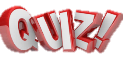 FAIR TRADE
Team Name:__________________ 
Team Members:
Round 1
Fair Trade Farmers

A___________________     D___________________
B___________________     E____________________
C___________________     F____________________
Round 4
Fair Trade Countries
Round 5
Numbers Round

A_______________________________
B_______________________________
C_______________________________
D_______________________________
Australasia
Asia
Africa
Central America
Round 6
Anagrams Round

A_______________________________
B_______________________________
C_______________________________
D_______________________________
Round 2
True or False

A____________________  E____________________
B____________________  F____________________
C____________________  G____________________
D____________________  H____________________
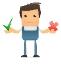 Total Points: _______ /36
Round 3
Fair Trade Principles
A__________________________    D___________________________
B__________________________    E___________________________
C__________________________    F___________________________
Round 7
Multiple Choice Round
A__________________________________________________
B__________________________________________________
C__________________________________________________
D__________________________________________________
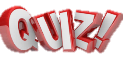 FAIR TRADE
Team Name:__________________ 
Team Members:
Round 8 
Observation Round

A____________________  E____________________
B____________________  F____________________
C____________________  G____________________
D____________________  H____________________
Round 9
Fairtrade Certified Products

1____________________  6____________________  11____________________  2____________________  7____________________  12____________________
3____________________  8____________________  13____________________  4____________________  9____________________  14____________________
5____________________  10___________________  15____________________
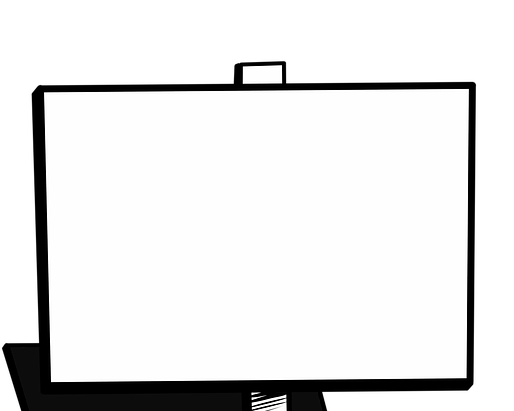 Tie Breaker – Design Challenge
Round 10
Well known Fair Trade brands
T2
Divine
Lucy Bee
Ben & Jerry’s
Total Points: _______/27
Total Points: _______/63
Total Points: _______/36